Holen Sie sich bis zu 60% der Blasluft zurück
ARK: Luftrückführungsbausatz für HR-Prozess
BESCHREIBUNG
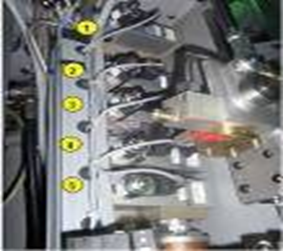 Nutzen: Kostenoptimierung, Nachhaltigkeit
Ausstattung: Series 2 Blasmaschinen mit HR Prozess
Katalog-Code: 576